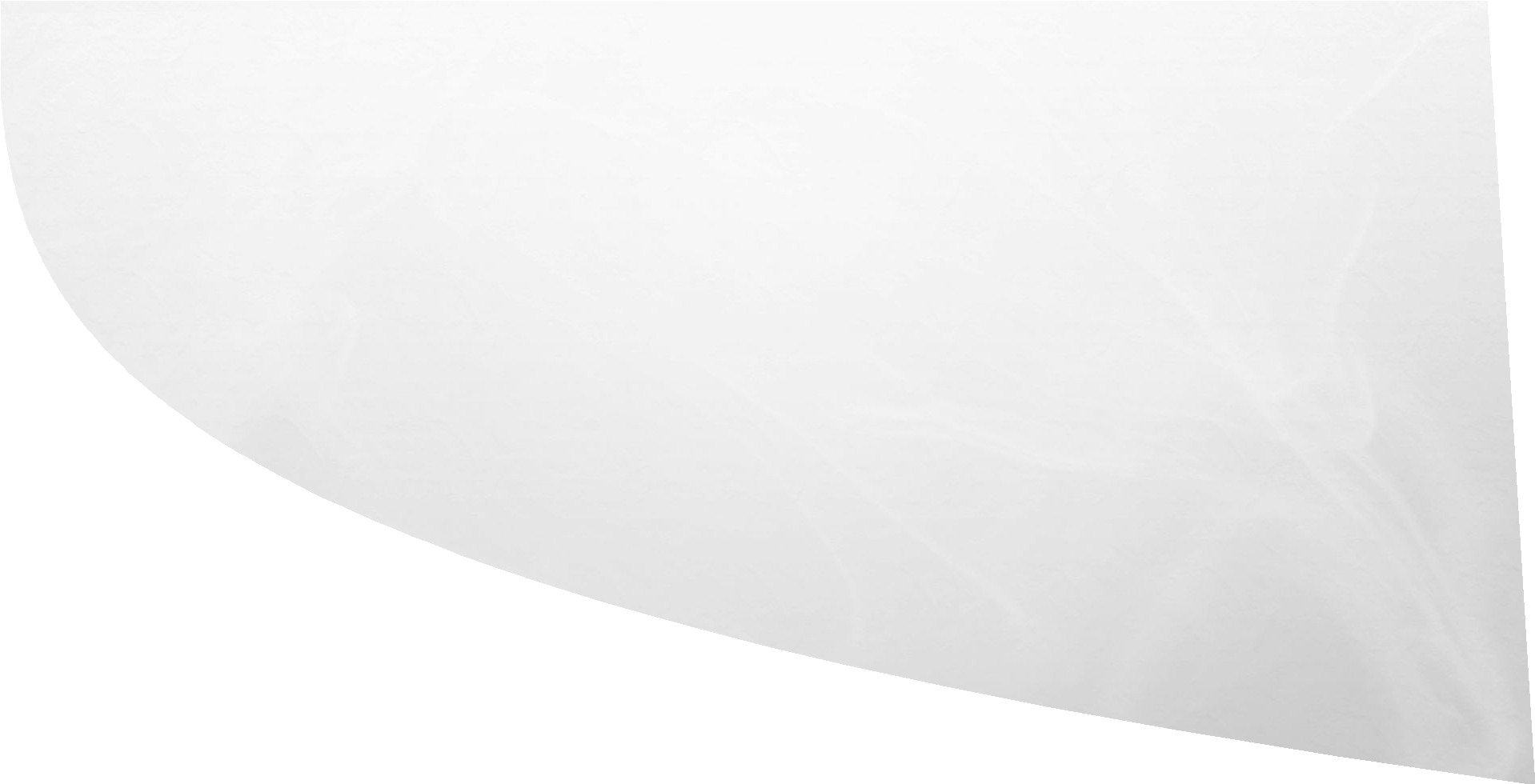 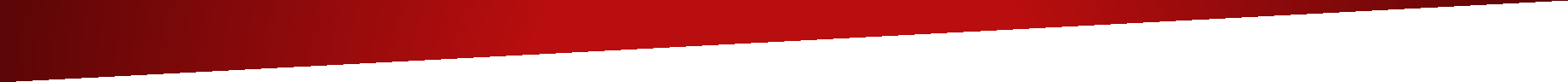 IŞIK ÜNİVERSİTESİ
YATAY GEÇİŞ UYGULAMA ŞEMASI-ÖZET BİLGİ
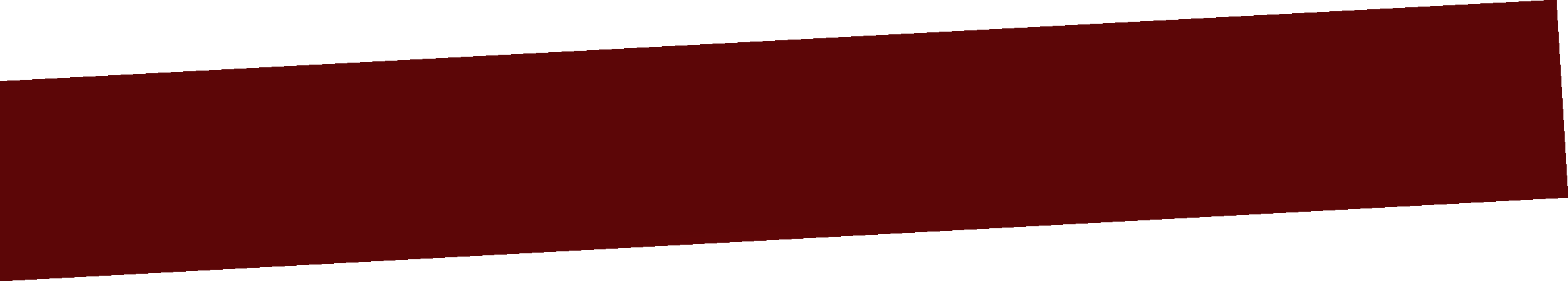 YATAY GEÇİŞ / GENEL BİLGİLENDİRME
BIR ÖĞRENCININ, KAYITLI OLDUĞUNU YÜKSEKÖĞRETIM KURUMU ILE AYNI EĞITIM PROGRAMLARINI
UYGULAYAN BAŞKA BIR YÜKSEKÖĞRETIM KURUMUNUN BIR FAKÜLTE YA DA BÖLÜMÜNE VEYA AYNI  YÜKSEKÖĞRETIM KURUMUNDA, BELIRLENEN KURALLAR ÇERÇEVESINDE FARKLI BIR BÖLÜME GEÇIŞ  YAPMASINI IFADE ETMEKTEDIR.
YATAY GEÇİŞ- KONTENJAN
FARKLI YÜKSEKÖĞRETIM KURUMLARININ DIPLOMA PROGRAMLARI VEYA ÜNIVERSITE IÇINDEKI DIPLOMA
PROGRAMLARI ARASINDA ANCAK ÖNCEDEN ILAN EDILEN SAYI VE GEÇIŞ ŞARTLARI ÇERÇEVESINDE GEÇIŞ  YAPILABILIR.
SENATODAN GEÇEN VE ONAYLANAN KONTENJANLAR, AKADEMİK YIL İÇERİSİNDE ‘’GÜZ VE BAHAR’’  DÖNEMLERİNDE BAŞVURU TAKVİMİ İLE BİRLİKTE, IŞIK ÜNİVERSİTESİ WEB SAYFDASINDA YAYINLANIR.
YATAY GEÇİŞ TÜRLERİ
ÜNİVERSİTELERDE YATAY GEÇİŞLER, İLGİLİ MEVZUATLAR GEREĞİNCE;
KURUM İÇİ YATAY GEÇİŞ
KURUMLARARASI YATAY GEÇİŞ 
EK MADDE-1 KAPSAMINDA KURUM İÇİ/KURUM DIŞI YATAY GEÇİŞ  ŞEKLİNDE SINIFLANIR.
KURUM İÇİ YATAY GEÇİŞ-MERKEZİ PUAN İLE  YATAY GEÇİŞ
BAŞARI KOŞULLARINA VE PROGRAM EŞDEĞERLILIĞINE BAKILMAKSIZIN, ÖĞRENCININ ÜNIVERSITEMIZE
KAYIT YAPTIRDIĞI YIL ALDIĞI PUANLARA GÖRE YAPILAN DEĞERLENDIRMEDIR. KAYIT OLDUĞU YIL ALINAN  MERKEZI YERLEŞTIRME PUANLARI, YATAY GEÇIŞ YAPMAK ISTENILEN PROGRAMIN O YIL OLUŞAN TABAN  PUAN TÜRÜNE EŞIT YA DA YÜKSEK OLMALIDIR. TABAN PUANI YETERLI OLAN HER PROGRAMA YATAY GEÇIŞ  IÇIN BAŞVURU YAPMAK MÜMKÜNDÜR.
KURUM İÇİ YATAY GEÇİŞ-GENEL NOT  ORTALAMASI İLE GEÇİŞ
ÖĞRENCILER, KAYITLI OLDUKLARI BÖLÜMLERIN EŞDEĞERI OLAN BÖLÜMLERE KURUM IÇI YATAY GEÇIŞ
IÇIN BAŞVURABILIRLER. ÜNIVERSITE BÜNYESINDEKI AYNI DÜZEYDE FAKAT FARKLI MERKEZI  YERLEŞTIRME PUAN TÜRÜ ILE ÖĞRENCI KABUL EDEN DIPLOMA PROGRAMLARI ARASINDA YATAY GEÇIŞ  BAŞVURUSU YAPILABILMESI IÇIN ÖĞRENCININ MERKEZI SINAVA GIRDIĞI YIL ITIBARIYLA GEÇMEK  ISTEDIĞI DIPLOMA PROGRAMI IÇIN GEÇERLI OLAN PUAN TÜRÜNDE ALDIĞI MERKEZI YERLEŞTIRME  PUANININ, GEÇMEK ISTEDIĞI DIPLOMA PROGRAMINA EŞDEĞER YURT IÇINDEKI DIĞER ÜNIVERSITELERIN  DIPLOMA PROGRAMLARININ EN DÜŞÜK TABAN PUANINDAN AZ OLMAMASI ŞARTI ARANIR.
HTTP://WWW.ISIKUN.EDU.TR/I/CONTENT/14119_1_ISIK-UNIVERSITESI-YATAY-GECIS-CIFT-ANADAL-YA
N-DAL-VE-KREDI-TRANSFER-YONETMELIGI_R1.PDF
KURUMLARARASI YATAY GEÇİŞ-MERKEZİ  PUAN İLE YATAY GEÇİŞ
ÖĞRENCININ BAŞARI DURUMUNA BAKILMAKSIZIN, ÖĞRENIM GÖRMEKTE OLDUĞU ÜNIVERSITEYE GIRDIĞI
YIL ALDIĞI ÖSYS PUANLARINA GÖRE DEĞERLENDIRILMEKTEDIR. ADAYIN KAYIT OLDUĞU YIL ALDIĞI  MERKEZI YERLEŞTIRME PUANLARININ, YATAY GEÇIŞ YAPMAK ISTEDIĞI PROGRAMIN O YIL OLUŞAN TABAN  PUAN TÜRÜNE EŞIT YA DA YÜKSEK OLMASI GEREKMEKTEDIR. TABAN PUANI YETERLI OLAN HER  PROGRAMA YATAY GEÇIŞ IÇIN BAŞVURU YAPMAK MÜMKÜNDÜR.
ÖN LİSANSTAN-LİSANSA YADA LİSANSTAN-ÖN LİSANSA, BİRİNCİ ÖĞRETİMDEN İKİNCİ ÖĞRETİME YADA  İKİNCİ ÖĞRETİMDEN BİRİNCİ ÖĞRETİME YATAY GEÇİŞ YAPILABİLİR.
KURUMLARARASI YATAY GEÇİŞ-GENEL NOT  ORTALAMASI İLE YATAY GEÇİŞ
KURUMLAR ARASI YATAY GEÇIŞ YÜKSEKÖĞRETIM KURUMLARININ AYNI DÜZEYDEKI EŞDEĞER DIPLOMA PROGRAMLARI ARASINDA VE YÜKSEKÖĞRETIM KURULU TARAFINDAN YAYINLANAN KONTENJANLAR  ÇERÇEVESINDE YAPILIR.
KURUMLAR ARASI YATAY GEÇIŞ IÇIN ÖĞRENCININ, KAYITLI OLDUĞU PROGRAMDA BITIRMIŞ OLDUĞU  DÖNEMLERE AIT GENEL NOT ORTALAMASININ EN AZ 100 ÜZERINDEN 60 OLMASI ŞARTTIR.  AÇIK VE UZAKTAN ÖĞRETİMDEN ÖRGÜN ÖĞRETİM PROGRAMLARINA GEÇİŞ YAPILABİLMESİ İÇİN, ÖĞRENCİNİN ÖĞRENİM GÖRMEKTE OLDUĞU PROGRAMDAKİ GENEL NOT ORTALAMASININ 100 ÜZERİNDEN 80 VEYA ÜZERİ OLMASI ŞARTTIR. 
YÜKSEKÖĞRETİM KURUMLARINDA İKİNCİ ÖĞRETİMDEN SADECE İKİNCİ ÖĞRETİM DİPLOMA PROGRAMLARINA YATAY GEÇİŞ YAPILABİLİR. ANCAK, İKİNCİ ÖĞRETİM DİPLOMA PROGRAMLARINDAN BAŞARI BAKIMINDAN BULUNDUĞU SINIFIN İLK YÜZDE ONUNA GİREREK BİR ÜST SINIFA GEÇEN ÖĞRENCİLER BİRİNCİ ÖĞRETİM DİPLOMA PROGRAMLARINA KONTENJAN DAHİLİNDE YATAY GEÇİŞ YAPABİLİRLER.
YURT DIŞINDAKİ YÜKSEKÖĞRETİM KURUMLARINDAN YURT İÇİNDEKİ YÜKSEKÖĞRETİM KURUMLARINA YATAY GEÇİŞ
ÖĞRENCİLERİN, YURT DIŞINDAKİ YÜKSEKÖĞRETİM KURUMLARINDAN YURT İÇİNDEKİ YÜKSEKÖĞRETİM KURUMLARINA YATAY GEÇİŞ YAPABİLMELERİ İÇİN “YÜKSEKÖĞRETİM KURUMLARINDA ÖNLİSANS VE LİSANS DÜZEYİNDEKİ PROGRAMLAR ARASINDA GEÇİŞ, ÇİFT ANADAL, YANDAL İLE KURUMLAR ARASI KREDİ TRANSFERİ YAPILMASI ESASLARINA İLİŞKİN YÖNETMELİK” HÜKÜMLERİNİN YANI SIRA, YÜKSEKÖĞRETİM KURULU BAŞKANLIĞI TARAFINDAN DÜZENLENEN VE YURT DIŞINDAKİ YÜKSEKÖĞRETİM KURUMUNA KAYIT YAPTIRMIŞ OLDUĞU YILDAKİ ÖSYS/YKS KILAVUZLARINDA YER ALAN ŞARTLARI SAĞLAMALARI GEREKMEKTEDİR.
SONUÇLARIN İLAN EDİLMESİ
KURUMLAR ARASI YATAY GEÇIŞ IÇIN BAŞVURAN ADAYLARIN DEĞERLENDIRME SONUÇLARI, IŞIK  ÜNİVERSİTESİ RESMİ WEB SAYFASINDA ÖĞRENCI İŞLERI DAİRE BAŞKANLIĞI ALTINDA DUYURULUR.
GEREKLI KOŞULLARI SAĞLAYAN ADAY SAYISI KONTENJANDAN FAZLA OLMASI HALINDE KONTENJAN SAYISI  KADAR YEDEK ADAY ILAN EDILIR. BELIRLENEN SÜRE IÇINDE ASIL ADAYLARDAN BAŞVURU YAPILMAMASI  DURUMUNDA SIRAYLA YEDEKLER ÇAĞRILIR.
SONUÇLARIN İLAN EDİLMESİ
YATAY GEÇIŞ HAKKI KAZANANLARA KENDILERI HAKKINDAKI KARAR ÖĞRENCI İŞLERI DAIRE BAŞKANLIĞI TARAFINDAN YAZILI OLARAK  TEBLIĞ EDILIR.

İLGILI KOMISYONLAR ÖĞRENCININ DAHA ÖNCEKI DÖNEMLERDE ALDIĞI DERSLER ILE YATAY GEÇIŞ YAPTIĞI PROGRAMIN DERSLERINI  DIKKATE ALARAK, ÖĞRENCININ HANGI YARIYILA INTIBAK ETTIRILECEĞINI TESPIT EDER VE MUAF TUTULMASI GEREKEN DERSLERI IŞIK  ÜNIVERSITESI İNTIBAK YÖNERGESINE GÖRE BELIRLER. ÖĞRENCININ GEÇIŞ ÖNCESI ALDIĞI DERSLERDEN, GEÇIŞ YAPTIĞI PROGRAMA  TRANSFER EDILENLER, NOTLARI ILE BIRLIKTE TRANSFER EDILIR. BIRDEN FAZLA DERSIN, TEK BIR DERSE TRANSFER EDILDIĞI DURUMDA,  TRANSFER NOTU KREDIYE GÖRE AĞIRLIKLI OLARAK HESAPLANIR. FARKLI NOT SKALALARI KULLANAN PROGRAMLAR ARASI GEÇIŞTE  TRANSFER NOTLARININ HESAPLANMASI IŞIK ÜNIVERSITESI NOT DÖNÜŞÜM YÖNERGESINE GÖRE YAPILIR.

IŞIK ÜNİVERSİTESİ YÖNETMELIK KAPSAMINDA GEÇIŞ YAPAN ÖĞRENCILERIN YENI DURUMLARI, KAYIT IŞLEMI TAMAMLANIP, GEÇIŞ VE  INTIBAK IŞLEMLERI KESINLEŞTIKTEN SONRA EN GEÇ 15 GÜN IÇINDE ÖĞRENCI İŞLERI DAIRE BAŞKANLIĞI TARAFINDAN YÜKSEKÖĞRETIM  ÖĞRENCI VERI TABANINA (YÖKSİS) IŞLENIR.
ÖĞRENCİ İŞLERİ DAİRE BAŞKANLIĞI
HAZIRLAYAN;
GÜNEŞ BANU KOCATEPE-ÖĞRENCİ İŞLERİ DAİRE BAŞKANI
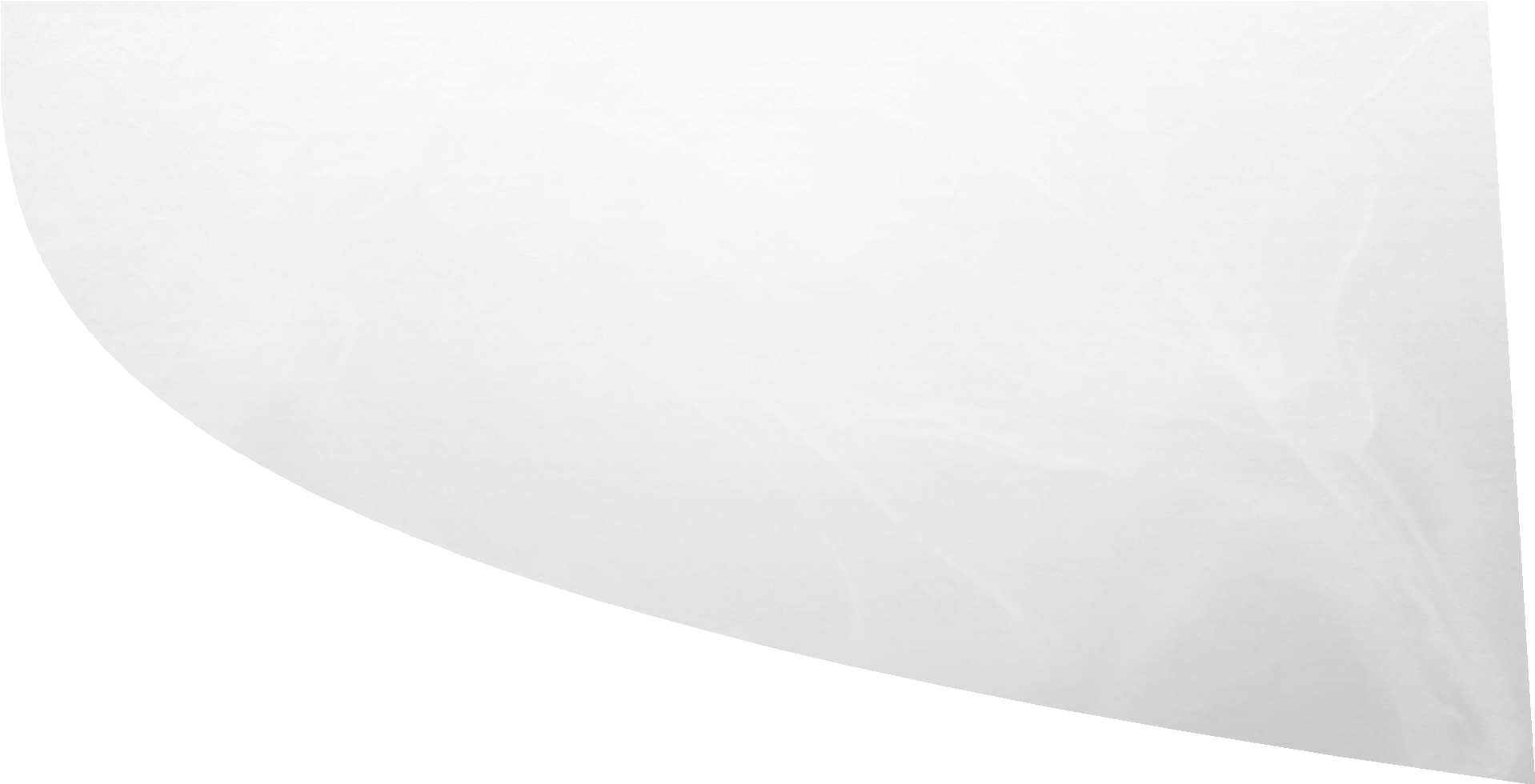 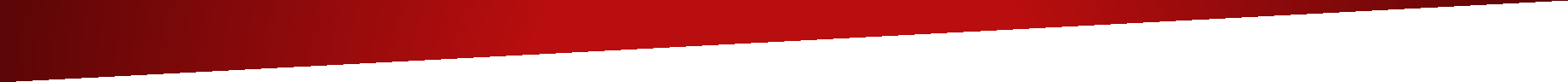 IŞIK UNIVERSITY
LATERAL TRANSFER IMPLEMENTATION SCHEMA-SUMMARY INFORMATION
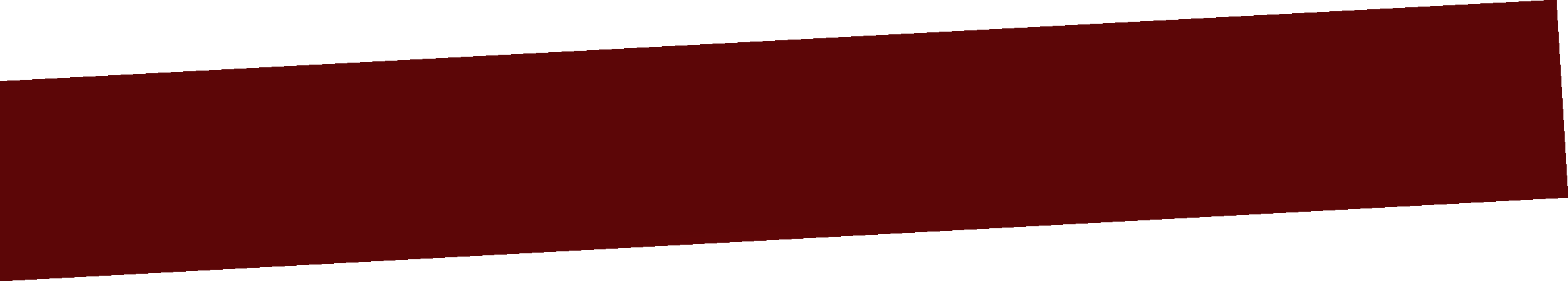 LATERAL TRANSFER/GENERAL  INFORMATION
FOR A STUDENT, TRANSFER TO A DIFFERENT HIGHER EDUCATION INSTITUTION’S FACULTY OR PROGRAM
WHICH IMPLEMENTS THE SAME EDUCATION PROGRAMS OR TRANSFER TO A DIFFERENT PROGRAM IN THE  SAME HIGHER EDUCATION INSTITUTION WITHIN THE DEFINED RULES.
LATERAL TRANSFER/QUOTA
TRANSFERS CAN ONLY BE DONE WITHIN THE ANNOUNCED QUOTAS AND CONDITIONS FOR DIFFERENT
HIGHER EDUCATION INSTITUTIONS DIPLOMA PROGRAMS AND FOR INTERNAL TRANSFER DIPLOMA  PROGRAMS.
QUOTAS PASSED AND APPROVED BY THE SENATE, WILL BE PUBLISHED ON IŞIK UNIVERSITY WEB PAGE  DURING THE ACADEMIC YEAR “FALL AND SPRING” SEMESTER WITH THE APPLICATION CALENDAR.
TYPES OF LATERAL TRANSFER
LATERAL TRANSFERS IN UNIVERSITIES, ACCORDING TO RELATED REGULATIONS;
INTRA-INSTITUTIONAL TRANSFER
INTER-INSTITUTIONAL TRANSFER
INTRA/INTER-INSTITUTIONAL TRANSFER UNDER ANNEX-1  AS CLASSIFIED.
INTRA-INSTITUTIONAL TRANSFER/  TRANSFER WITH CENTRAL SCORE
REGARDLESS OF SUCCESS CONDITIONS AND PROGRAM EQUIVALENCE, EVALUATION IS DONE ACCORDING
TO THE SCORES RECEIVED BY THE STUDENT IN THE YEAR OF REGISTRATION TO OUR UNIVERSITY. SCORES  RECEIVED IN THE YEAR OF REGISTRATION MUST BE EQUAL TO OR HIGHER THAN THE BASE SCORES OF THE  DESIRED PROGRAM TO TRANSFER. IT IS POSSIBLE TO APPLY FOR LATERAL TRANSFER ON EVERY PROGRAM  IF BASE SCORES ARE ENOUGH TO DO SO.
INTRA-INSTITUTIONAL TRANSFER
/TRANSFER WITH GRADE POINT AVERAGE
STUDENTS CAN APPLY FOR INTERNAL TRANSFER TO DEPARTMENTS THAT ARE EQUIVALENT TO THE
DEPARTMENTS THEY ARE ENROLLED IN. IN ORDER TO APPLY FOR INTERNAL TRANSFER BETWEEN THE  SAME LEVEL BUT DIFFERENT PLACEMENT SCORE REQUIRED DIPLOMA PROGRAMS, STUDENTS PLACEMENT  SCORE MUST BE HIGHER THAN THE BASE SCORE OF THE OTHER DOMESTIC UNIVERSITIES EQUIVALENT  DIPLOMA PROGRAMS IN THE YEAR THEY TOOK THE EXAM.
HTTP://WWW.ISIKUN.EDU.TR/I/CONTENT/14119_1_ISIK-UNIVERSITESI-YATAY-GECIS-CIFT-ANADAL-YA
N-DAL-VE-KREDI-TRANSFER-YONETMELIGI_R1.PDF
INTER-INSTITUTIONAL TRANSFER
/TRANSFER WITH CENTRAL SCORE
REGARDLESS OF STUDENT'S SUCCESS, STUDENTS ARE EVALUATED BY THE ÖSYS SCORES THAT THEY
RECEIVED AND ENROLLED TO THE UNIVERSITY THEY ARE STUDYING. THE CENTRAL PLACEMENT SCORES  THAT THE CANDIDATES RECEIVED IN THE YEAR OF REGISTRATION MUST BE EQUAL TO OR HIGHER THAN  THE BASE SCORE OF THE PROGRAM THAT THEY WANT TO TRANSFER. IT IS POSSIBLE TO APPLY FOR  LATERAL TRANSFER ON EVERY PROGRAM IF BASE SCORES ARE ENOUGH TO DO SO.
TRANSFERS CAN BE MADE FROM ASSOCIATE DEGREE TO UNDERGRADUATE OR FROM UNDERGRADUATE  TO ASSOCIATE DEGREE, FROM DAYTIME EDUCATION TO EVENING EDUCATION OR FROM EVENING  EDUCATION TO DAYTIME EDUCATION.
INTER-INSTITUTIONAL TRANSFER
/TRANSFER WITH GRADE POINT AVERAGE
INTER-INSTITUTIONAL TRANSFER BETWEEN INSTITUTIONS IS MADE BETWEEN EQUIVALENT DIPLOMA
PROGRAMS AT THE SAME LEVEL OF HIGHER EDUCATION INSTITUTIONS AND WITHIN THE QUOTAS ISSUED  BY THE HIGHER EDUCATION COUNCIL.
IN ORDER TO TRANSFER BETWEEN INSTITUTIONS, STUDENTS MUST HAVE A MINIMUM GRADE POINT  AVERAGE OF 60 OUT OF 100 FOR THE SEMESTERS THEY COMPLETED IN THE PROGRAM THEY ENROLLED IN.
FOR TRANSITION FROM OPEN AND DISTANCE EDUCATION TO DAYTIME EDUCATION PROGRAMS, THE STUDENT'S GRADE POINT AVERAGE IN THE PROGRAM MUST BE 80 OR ABOVE, OVER 100.
IN HIGHER EDUCATION INSTITUTIONS, INTER-INSTITUTIONAL TRANSFER CAN BE MADE ONLY FROM EVENING EDUCATION TO EVENING EDUCATION DIPLOMA PROGRAMS. HOWEVER, STUDENTS, WHO ENTER THE FIRST PERCENTAGE OF THE CLASS IN TERMS OF SUCCESS FROM THE EVENING EDUCATION DIPLOMA PROGRAMS, CAN PARTICIPATE INTO THE DAYTIME EDUCATION DIPLOMA PROGRAMS WITHIN THE QUOTAS.
LATERAL TRANSFER FROM ABROAD HIGHER EDUCATION INSTITUTIONS TO DOMESTIC HIGHER EDUCATION INSTITUTIONS
IN ORDER FOR STUDENTS TO MAKE LATERAL TRANSFER FROM ABROAD HIGHER EDUCATION INSTITUTIONS TO DOMESTIC HIGHER EDUCATION INSTITUTIONS, IN ADDITION TO THEIR “REGULATION REGARDING THE TRANSFER BETWEEN ASSOCIATE AND UNDERGRADUATE PROGRAMS IN HIGHER EDUCATION INSTITUTIONS, DOUBLE MAJOR, MINOR AND INTER-INSTITUTIONAL CREDIT TRANSFER” PROVISIONS, THEY SHOULD FOLLOW THE CONDITIONS INCLUDED IN THE OSYS/YKS MANUALS OF THE YEAR WHERE THEY REGISTERED TO THE ABROAD EDUCATION INSTITUTION.
ANNOUNCEMENT OF RESULTS
THE EVALUATION RESULTS OF THE APPLICANTS FOR LATERAL TRANSFER BETWEEN INSTITUTIONS ARE  ANNOUNCED ON IŞIK UNIVERSITY'S OFFICIAL WEB PAGE UNDER THE DEPARTMENT OF STUDENT AFFAIRS.
IF THE NUMBER OF CANDIDATES WHICH PROVIDE THE REQUIRED CONDITIONS IS MORE THAN THE  QUOTAS, RESERVE CANDIDATES ARE ANNOUNCED AS EQUAL TO THE NUMBER OF QUOTAS. DURING THE  PERIOD RESERVE CANDIDATES ARE CALLED IN ORDER IF PRINCIPLE CANDIDATES DO NOT APPLY FOR  TRANSFER.
ANNOUNCEMENT OF RESULTS
STUDENTS WHO EARN THE RIGHT FOR LATERAL TRANSFER WILL BE NOTIFIED BY STUDENT AFFAIRS DEPARTMENT IN WRITTEN FORM  ABOUT THEIR DECISION.

THE RELEVANT COMMITTEES DETERMINE WHICH SEMESTER THE STUDENTS WILL BE ADMITTED TO BY TAKING INTO ACCOUNT THE  COURSES THEY HAVE TAKEN WITH THE PROGRAM THEY TRANSFERRED TO AND WHICH COURSES TO BE EXEMPTED ACCORDING TO  ORIENTATION DIRECTIVE . THE COURSES MOVED TO THE TRANSFERRED PROGRAM IN WHICH STUDENTS HAVE TAKEN BEFORE THEIR  TRANSFER, WILL BE MOVED WITH THEIR GRADES. WHERE MORE THAN ONE COURSE IS MOVED TO A SINGLE COURSE, THE MOVED GRADE  IS CALCULATED BASED ON CREDIT. MOVED GRADES ARE CALCULATED ACCORDING TO THE ISIK UNIVERSITY GRADE CONVERSION  DIRECTIVE WHEN TRANSFERRING BETWEEN PROGRAMS USING DIFFERENT GRADE SCALES.

ACCORDING TO IŞIK UNIVERSITY REGULATIONS, AFTER THE REGISTRATION PROCESS IS COMPLETED AND THE TRANSFER AND  ORIENTATION PROCESSES ARE FINALIZED, THE NEW STATUS OF STUDENTS WILL BE PROCESSED INTO HIGHER EDUCATION STUDENT  DATABASE (YOKSİS) BY STUDENT AFFAIRS DEPARTMENT IN NO LATER THAN 15 DAYS.
STUDENT AFFAIRS DEPARTMENT
PREPARED BY;
GÜNEŞ BANU KOCATEPE-HEAD OF STUDENT AFFAIRS DEPARTMENT